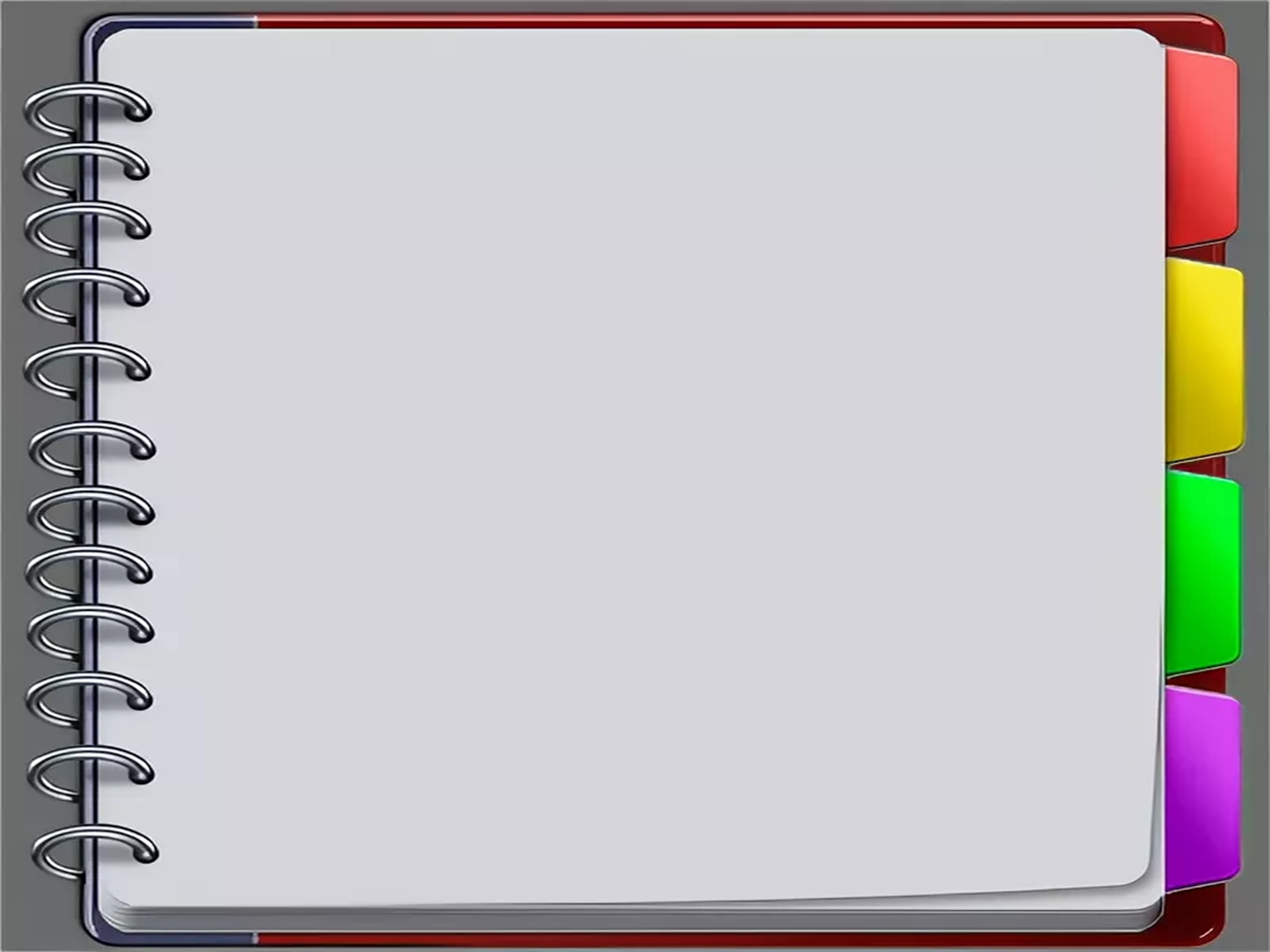 Муниципальное дошкольное образовательное учреждение «Детский сад № 192»
 
 
 
АДАПТИРОВАННАЯ 
 ОБРАЗОВАТЕЛЬНАЯ ПРОГРАММА
 ДОШКОЛЬНОГО ОБРАЗОВАНИЯ ДЛЯ ОБУЧАЮЩИХСЯ С ТЯЖЕЛЫМИ НАРУШЕНИЯМИ РЕЧИ 
В ГРУППАХ КОМБИНИРОВАННОЙ НАПРАВЛЕННОСТИ
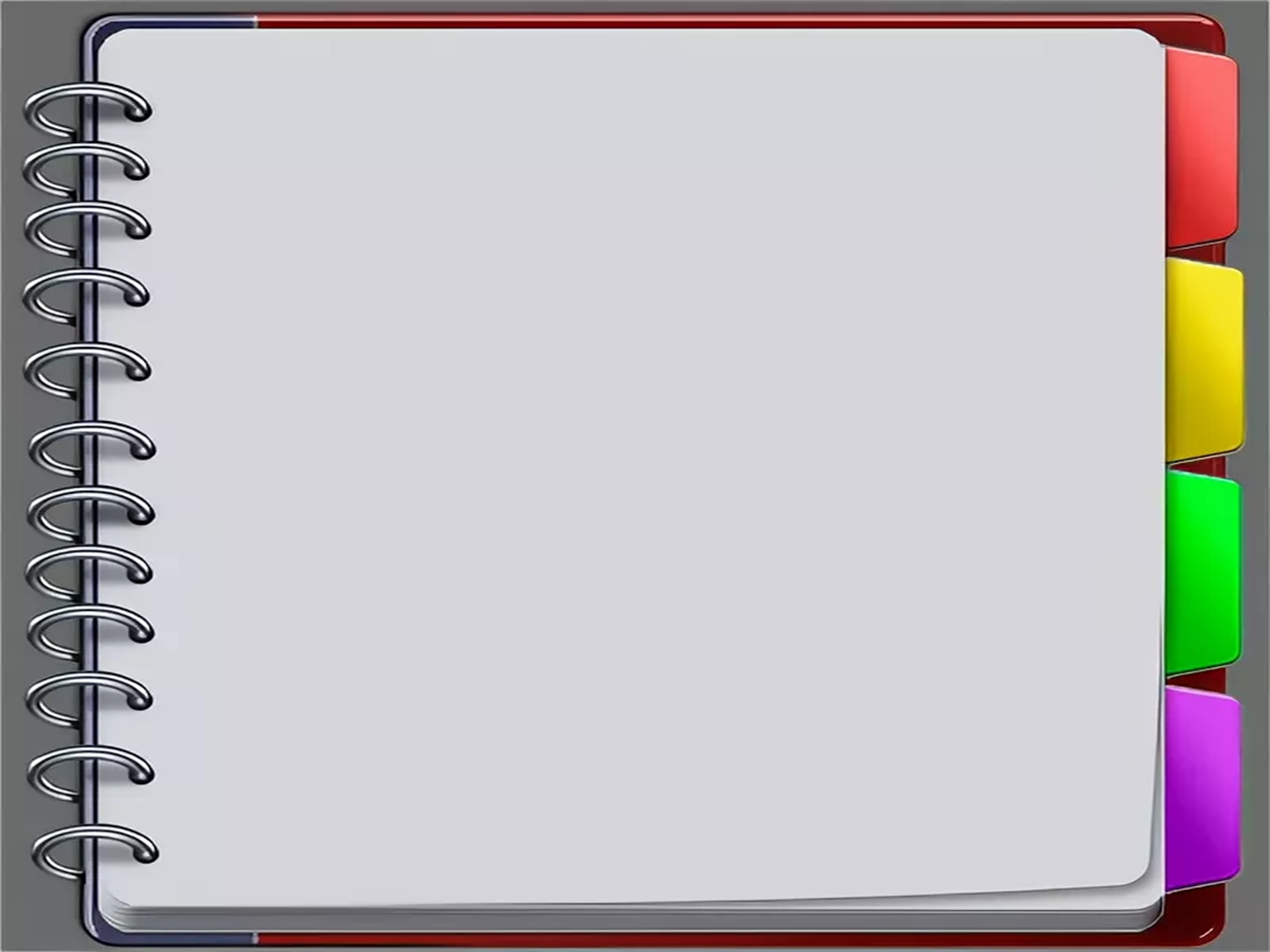 ВВЕДЕНИЕ


АОП ДО для обучающихся с ТНР включает следующие образовательные области:
Социально-коммуникативное развитие;
Познавательное развитие;
Речевое развитие;
Художественно-эстетическое развитие;
Физическое развитие.

Содержание Программы в соответствии с требованиями Стандарта включает три основных раздела – целевой, содержательный и организационный.
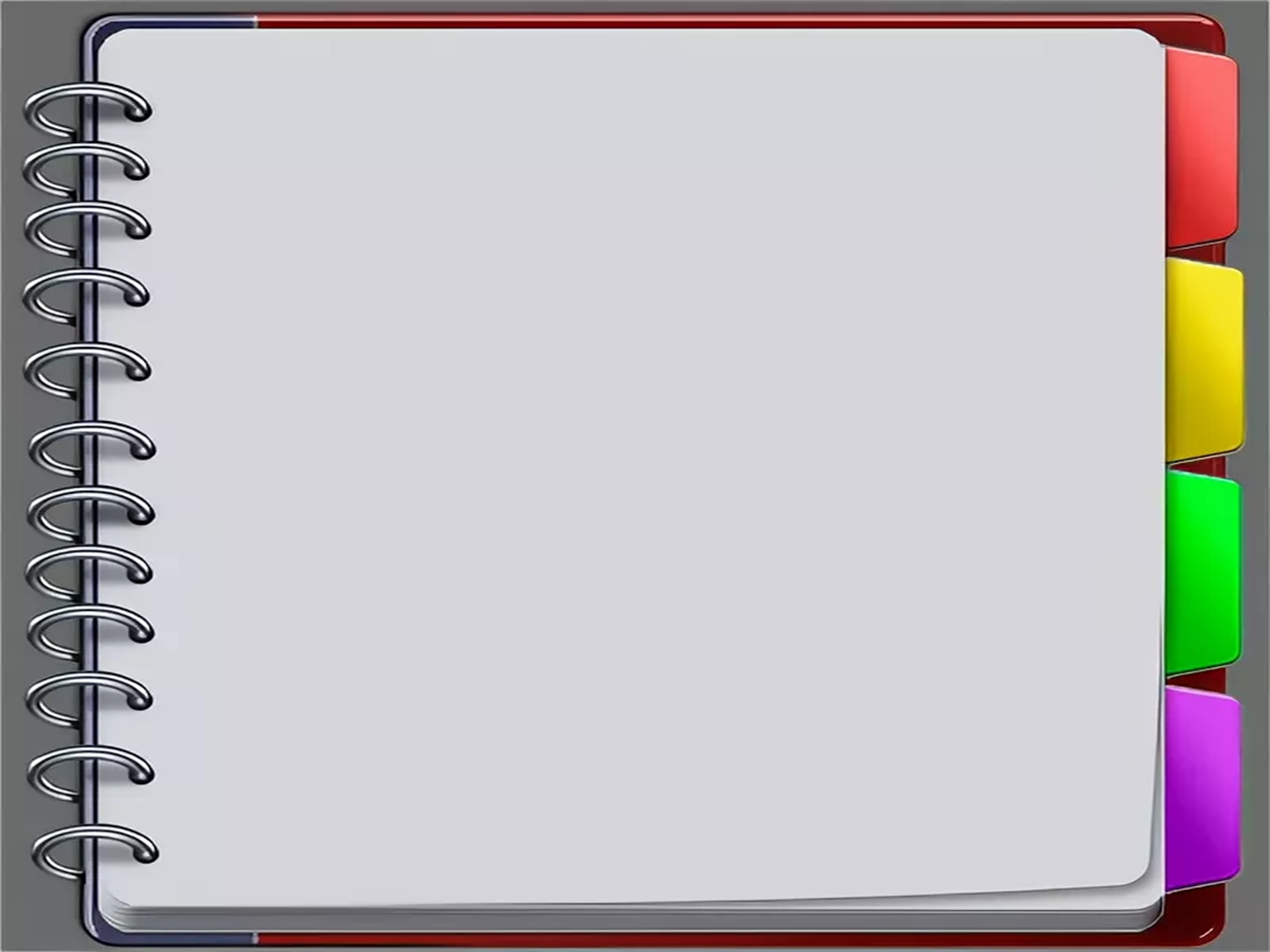 Программа определяет базовое содержание образовательных областей с учетом возрастных и индивидуальных особенностей обучающихся в различных видах деятельности, таких как:
1. Предметная деятельность.
2. Игровая (сюжетно-ролевая игра, игра с правилами и другие виды игры).
3. Коммуникативная (общение и взаимодействие с педагогическим работником и другими детьми).
4. Познавательно-исследовательская (исследование и познание природного и социального миров в процессе наблюдения и взаимодействия с ними)
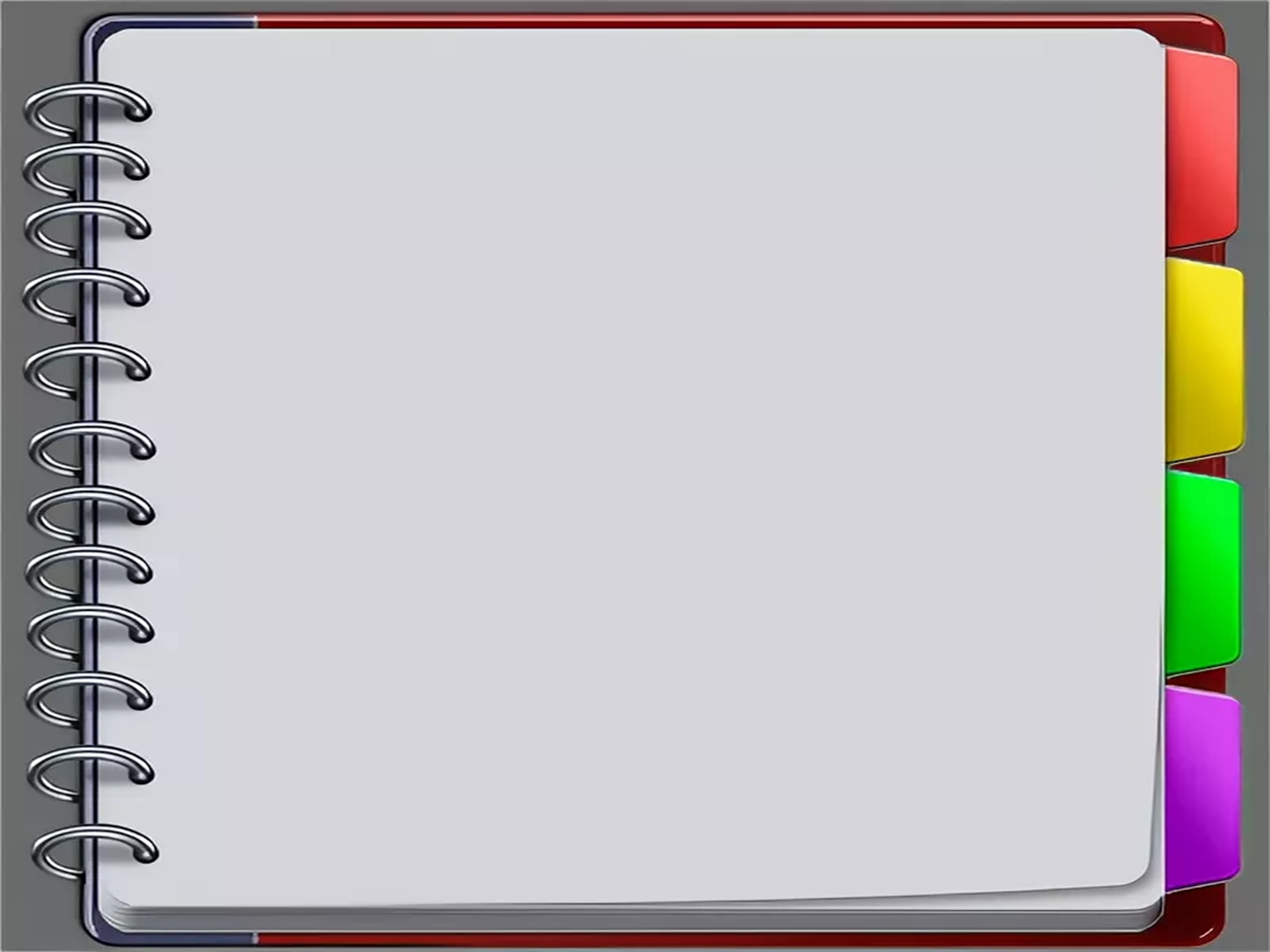 ЦЕЛЕВОЙ РАЗДЕЛ:
 ПОЯСНИТЕЛЬНАЯ ЗАПИСКА;
ЦЕЛИ, ЗАДАЧИ, ПРИНЦИПЫ ПРОГРАММЫ;
ПЛНИРУЕМЫЕ РЕЗУЛЬТАТЫ ОСВОЕНИЯ ПРОГРАММЫ;
ЦЕЛЕВЫЕ ОРИЕНТИРЫ РЕАЛИЗАЦИИ АОП ДО ДЛЯ ОБУЧАЩЩИХСЯ С ТНР:
Целевые ориентиры освоения Программы детьми третьего года жизни отстающими в речевом развитии;
Целевые ориентиры освоения Программы детьми младшего дошкольного возраста с ТНР;
Целевые ориентиры освоения Программы детьми среднего дошкольного возраста с ТНР;
Целевые ориентиры на этапе завершения освоения программы.
РАЗВИВАЩЕЕ ОЦЕНИВАНИЕ КАЧЕСТВА ОБРАЗОВАТЕЛЬНОЙ ДЕЯТЕЛЬНОСТИ ПО ПРОГРАММЕ.
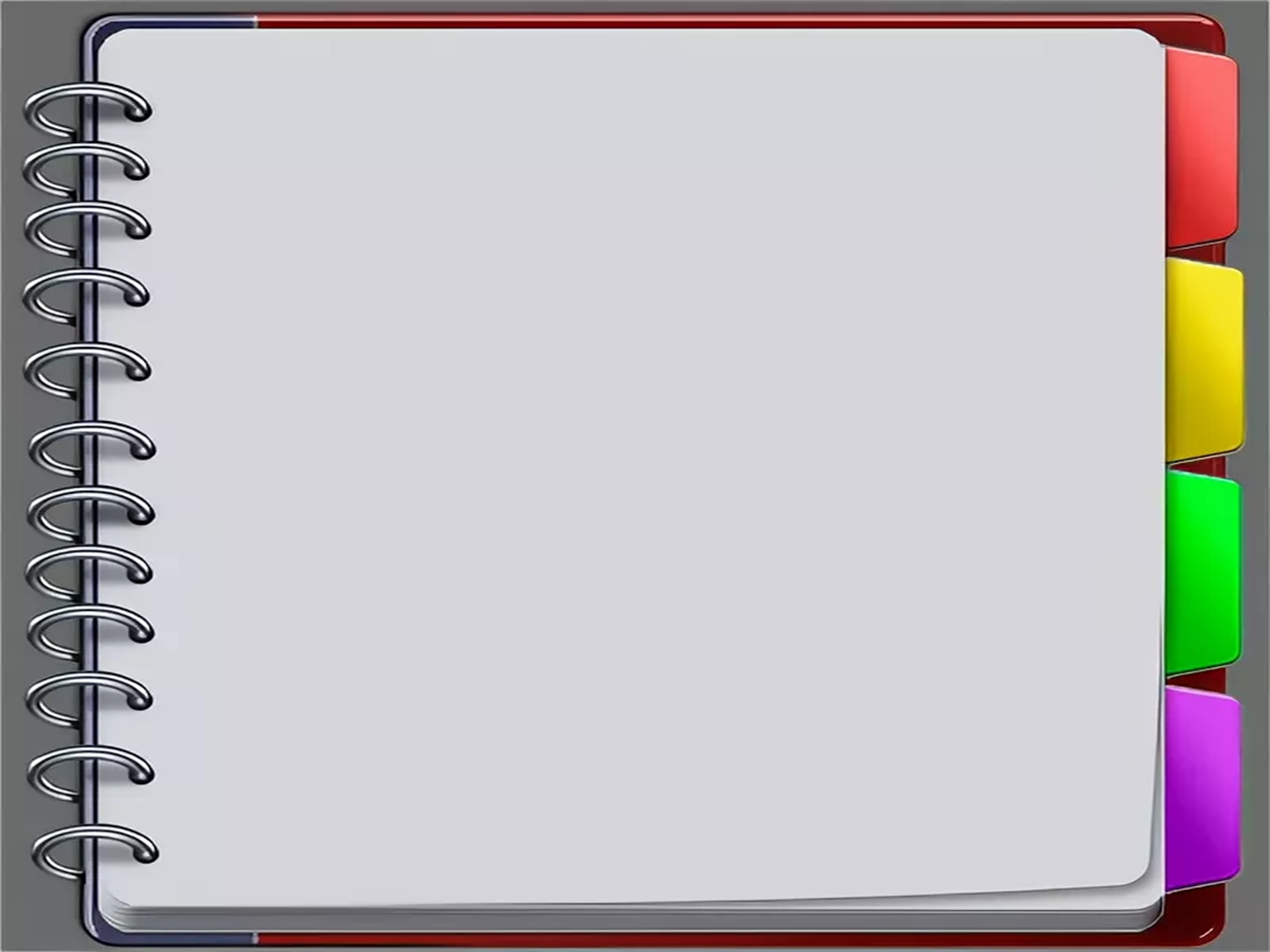 СОДЕРЖАТЕЛЬНЫЙ РАЗДЕЛ:

 ПОЯСНИТЕЛЬНАЯ ЗАПИСКА;
ОПИСАНИЕ ОБРАЗОВАТЕЛЬНОЙ ДЕЯТЕЛЬ-НОСТИ ОБУЧАЩИХСЯ С ТНР В СООТВЕТСТВИИ С НАПРАВЛЕНИЯМИ РАЗВИТИЯ РЕБЕНКА, ПРЕДСТАВЛЕННЫМИ В ПЯТИ ОБРАЗОВАТЕЛЬНЫХ ОБЛАСТЯХ;
СОЦИАЛЬНО-КОМУНИКАТИВНОЕ РАЗВИТИЕ:
Основное содержание образовательной деятельности с детьми младшего дошкольного возраста;
Основное содержание образовательной деятельности с детьми среднего дошкольного возраста;
Основное содержание образовательной деятельности с детьми старшего дошкольного возраста.
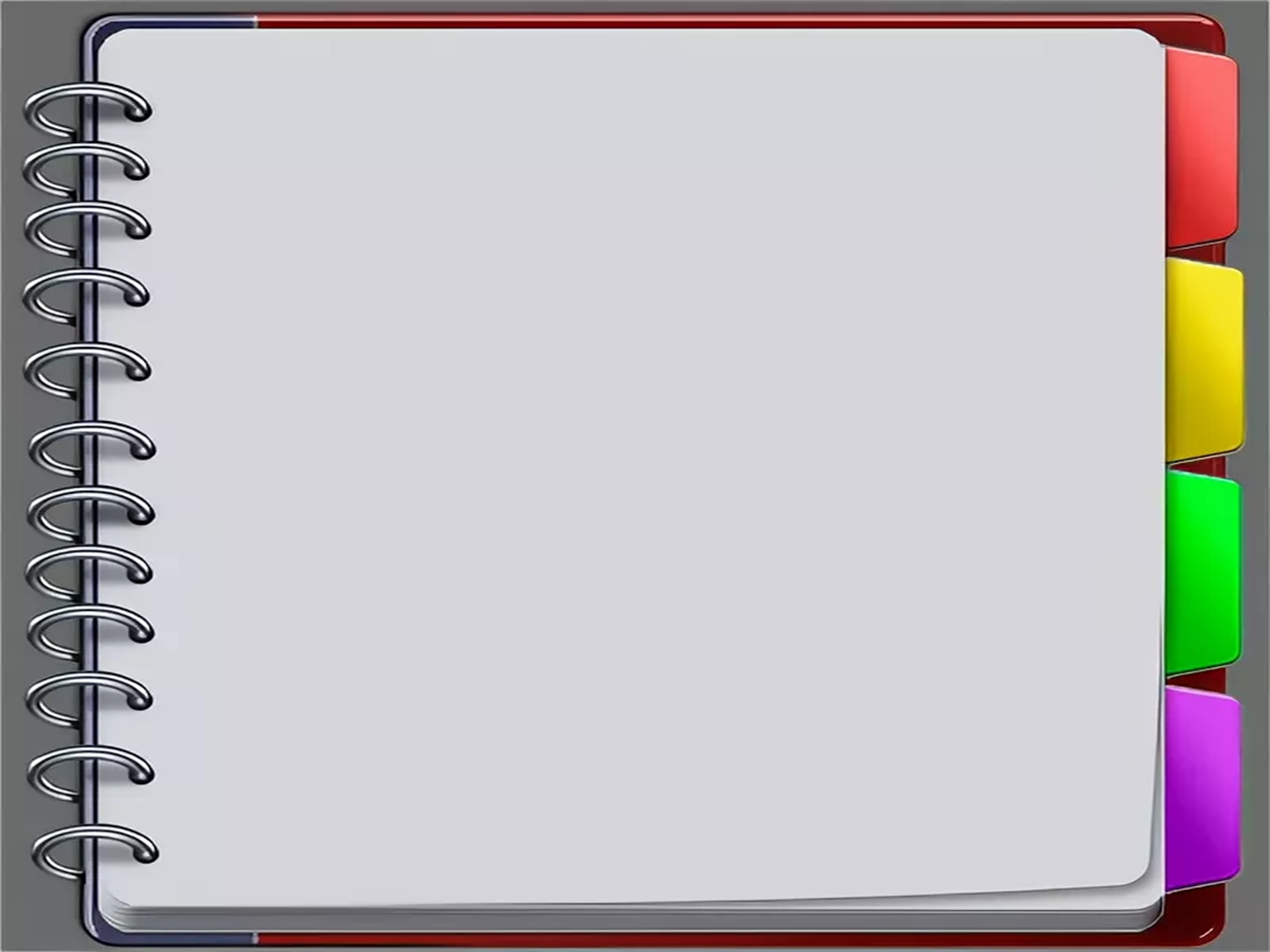 ПОЗНАВАТЕЛЬНОЕ РАЗВИТИЕ:
Основное содержание образовательной деятельности с детьми младшего дошкольного возраста;
 Основное содержание образовательной деятельности с детьми среднего дошкольного возраста;
Основное содержание образовательной деятельности с детьми старшего дошкольного возраста.

РЕЧЕВОЕ РАЗВИТИЕ:
Основное содержание образовательной деятельности с детьми младшего дошкольного возраста;
 Основное содержание образовательной деятельности с детьми среднего дошкольного возраста;
Основное содержание образовательной деятельности с детьми старшего дошкольного возраста.
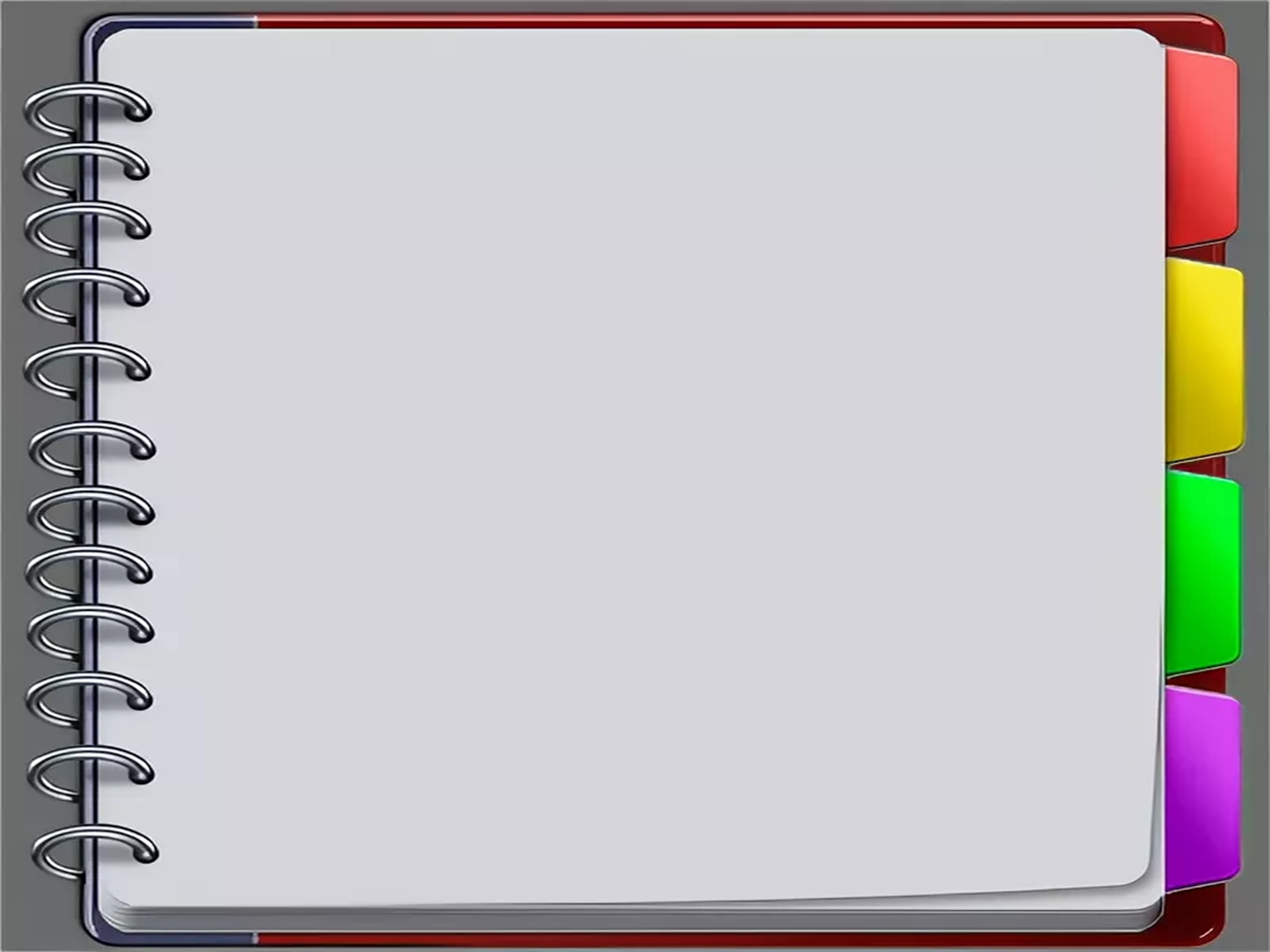 ХУДОЖЕСТВЕННО-ЭСТЕТИЧЕСКОЕ РАЗВИТИЕ:
Основное содержание образовательной деятельности с детьми младшего дошкольного возраста;
 Основное содержание образовательной деятельности с детьми среднего дошкольного возраста;
Основное содержание образовательной деятельности с детьми старшего дошкольного возраста.

ФИЗИЧЕСКОЕ РАЗВИТИЕ:
Основное содержание образовательной деятельности с детьми младшего дошкольного возраста;
 Основное содержание образовательной деятельности с детьми среднего дошкольного возраста;
Основное содержание образовательной деятельности с детьми старшего дошкольного возраста.
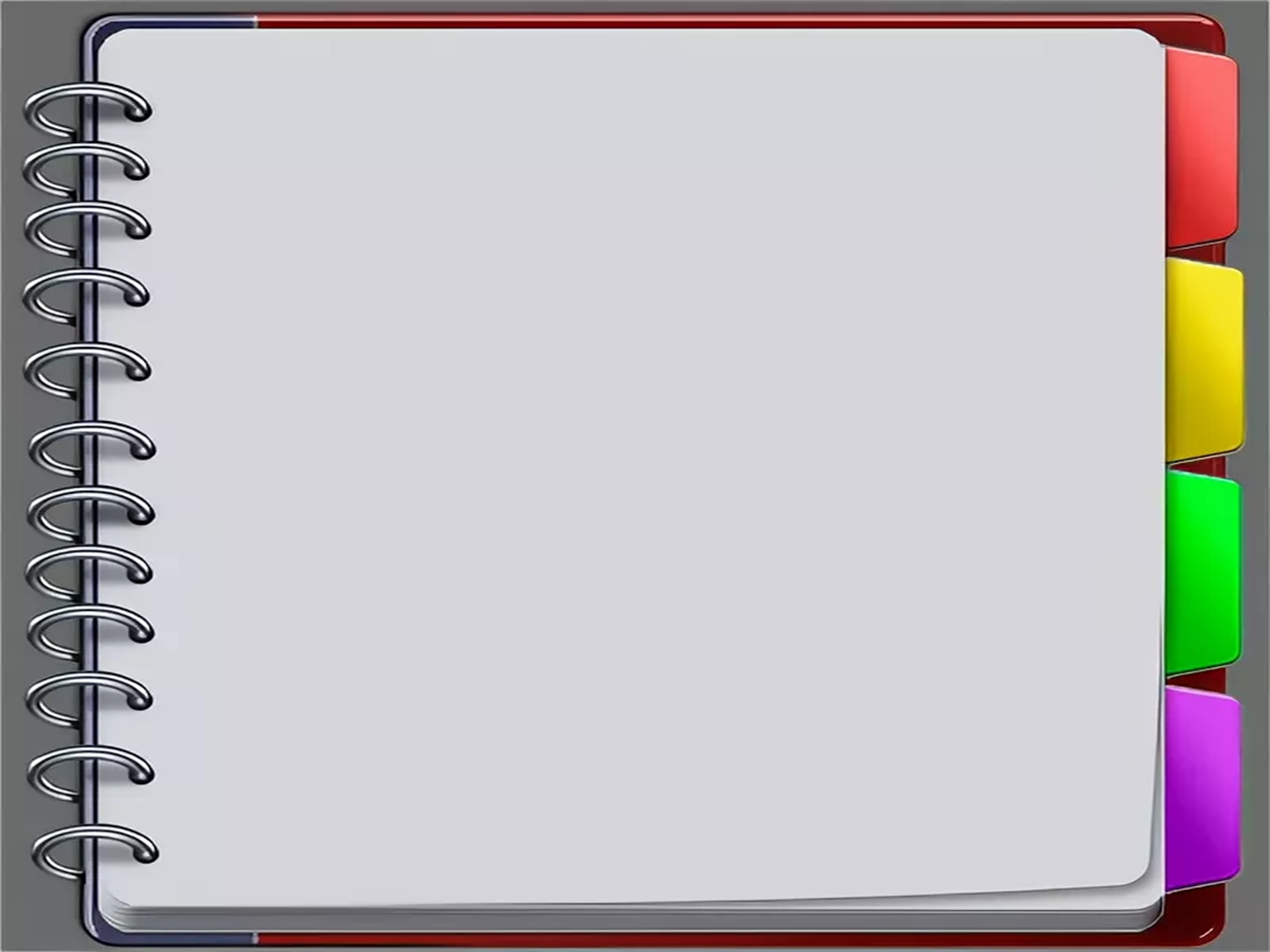 ТЕМАТИЧЕСКОЕ ПЛАНИРОВАНИЕ ОБРАЗОВАТЕЛЬНОЙ И КОРРЕКЦИОННОЙ ДЕЯТЕЛЬНОСТИ:
Комплексно-тематическое планирование лексического цикла в  комбинированной младшей группе ТНР;
Комплексно-тематическое планирование лексического цикла в  комбинированной средней группе ТНР;
Комплексно-тематическое планирование лексического цикла в  комбинированной старшей группе ТНР;
Комплексно-тематическое планирование лексического цикла в  комбинированной подготовительной группе ТНР.
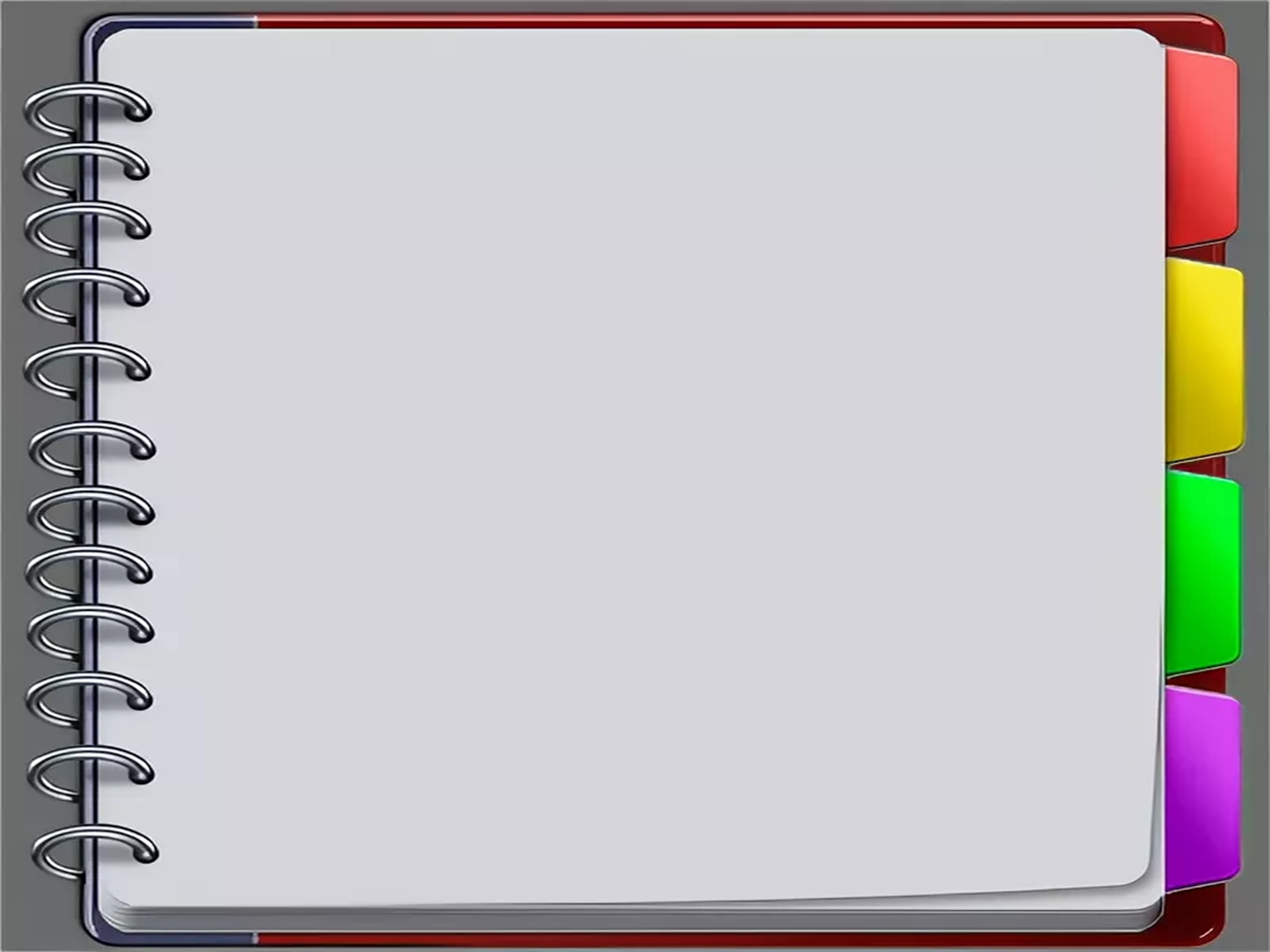 ВЗАИМОДЕЙСТВИЕ ПЕДАГОГИЧЕСКИХ РАБОТНИКОВ С ДЕТЬМИ; 
ВЗАИМОДЕЙСТВИЕ ПЕДАГОГИЧЕСКОГО КОЛЛЕКТИВА С РОДИТЕЛЯМИ (ЗАКОННЫМИ ПРЕДСТАВИТЕЛЯМИ) ОБУЧАЮЩИХСЯ;
ОСБЕННОСТИ ВЗАИМОДЕЙСТВИЯ ПЕДАГОГИЧЕСКОГО КОЛЛЕКТИВА С СЕМЬЯМИ ДОШКОЛЬНИКОВ С ТНР;
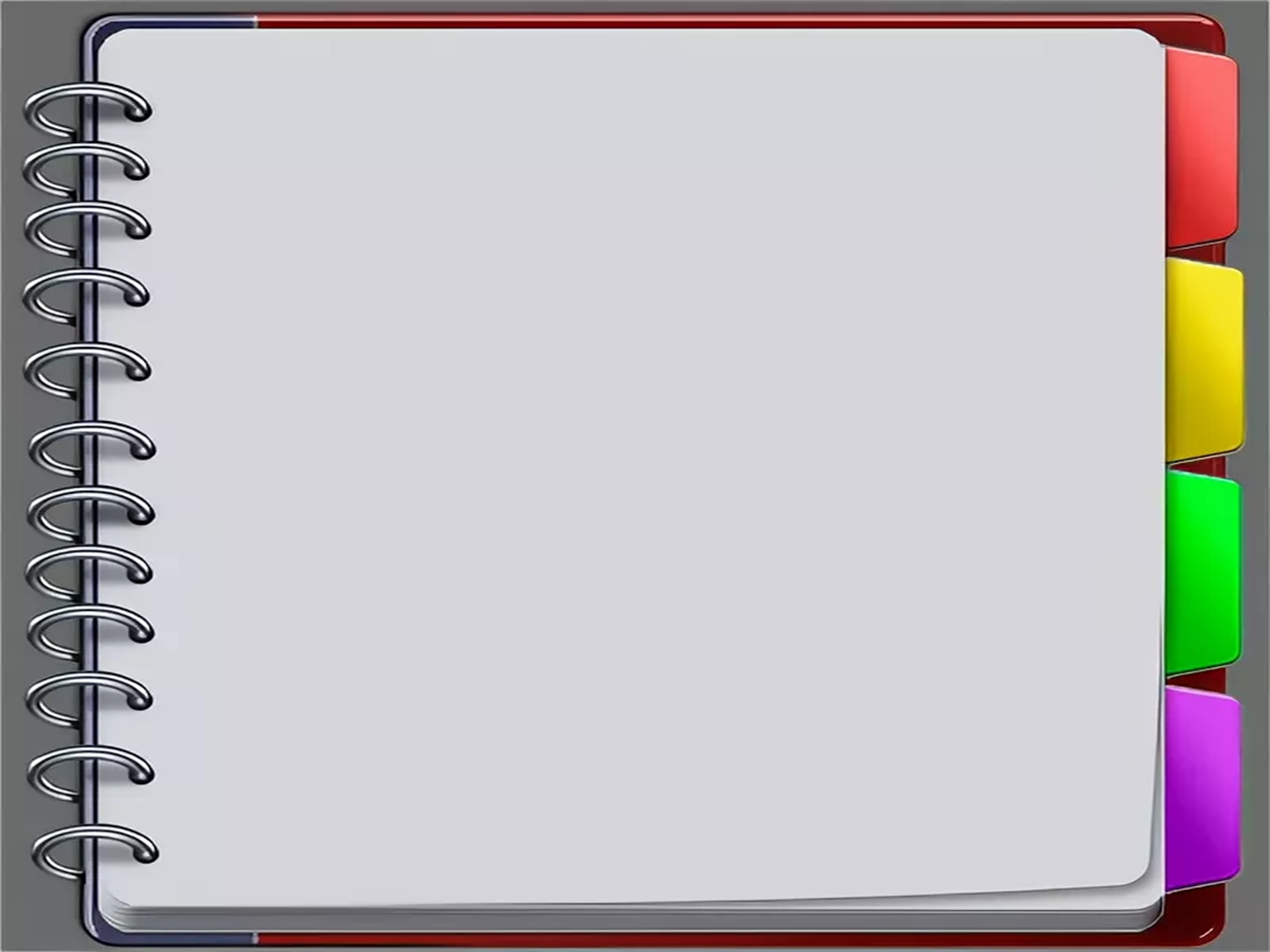 СОДЕРЖАИЕ НАПРАВЛЕНИЯ РАБОТЫ С СЕМЬЁЙ ПО ОБРАЗОВАТЕЛЬНЫМ ОБЛАСТЯМ:
Образовательная область «Социально-коммуникативное развитие»;
Образовательная область «Познавательное развитие»;
Образовательная область «Речевое развитие»;
Образовательная область «Художественно-эстетическое развитие»;
Образовательная область «Физическое развитие»;
Планируемые результаты.
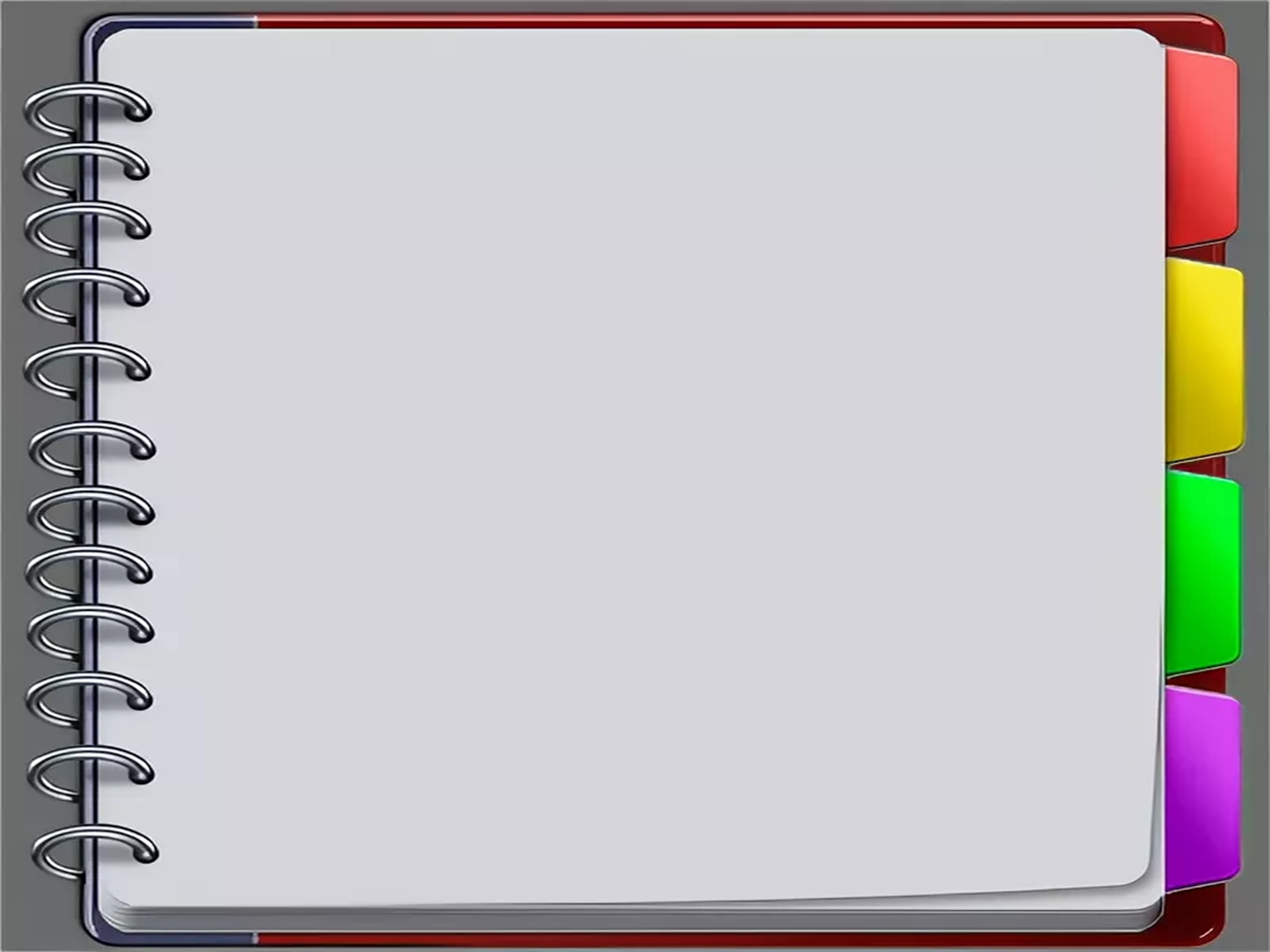 ВЗАИМОДЕЙСТВИЕ УЧАСТНИКОВ ОБРАЗОВАТЕЛЬНОГО ПРОЦЕССА;
ПРОГРАММА КОРРЕКЦИОННО-РАЗВИВАЩЕЙ РАБОТЫ С ДЕТЬМИ ТНР;
СПЕЦИАЛЬНЫЕ УСЛОВИЯ ДЛЯ ПОЛУЧЕНИЯОБРАЗОВАНИЯ ДЕТЬМИ С ТНР;
СОДЕРЖАНИЕ ДИФФЕРЕНЦИАЛЬНОЙ ДИАГНОСТИКИ РЕЧЕВЫХ И НЕРЕЧЕВЫХ ФУНКЦИЙ ОБУЧАЩИХСЯ ОБУЧАЩИХСЯ С ТНР;
ОСУЩЕСТВЛЕНИЕ КВАЛИФИЦИРОВАН-
    НОЙ КОРРЕКЦИИ НАРУШЕНИЙ РЕЧЕЯЗЫ-   
    КОВОГО РАЗВИТИЯ ОБУЧАЩИХСЯ С ТНР;
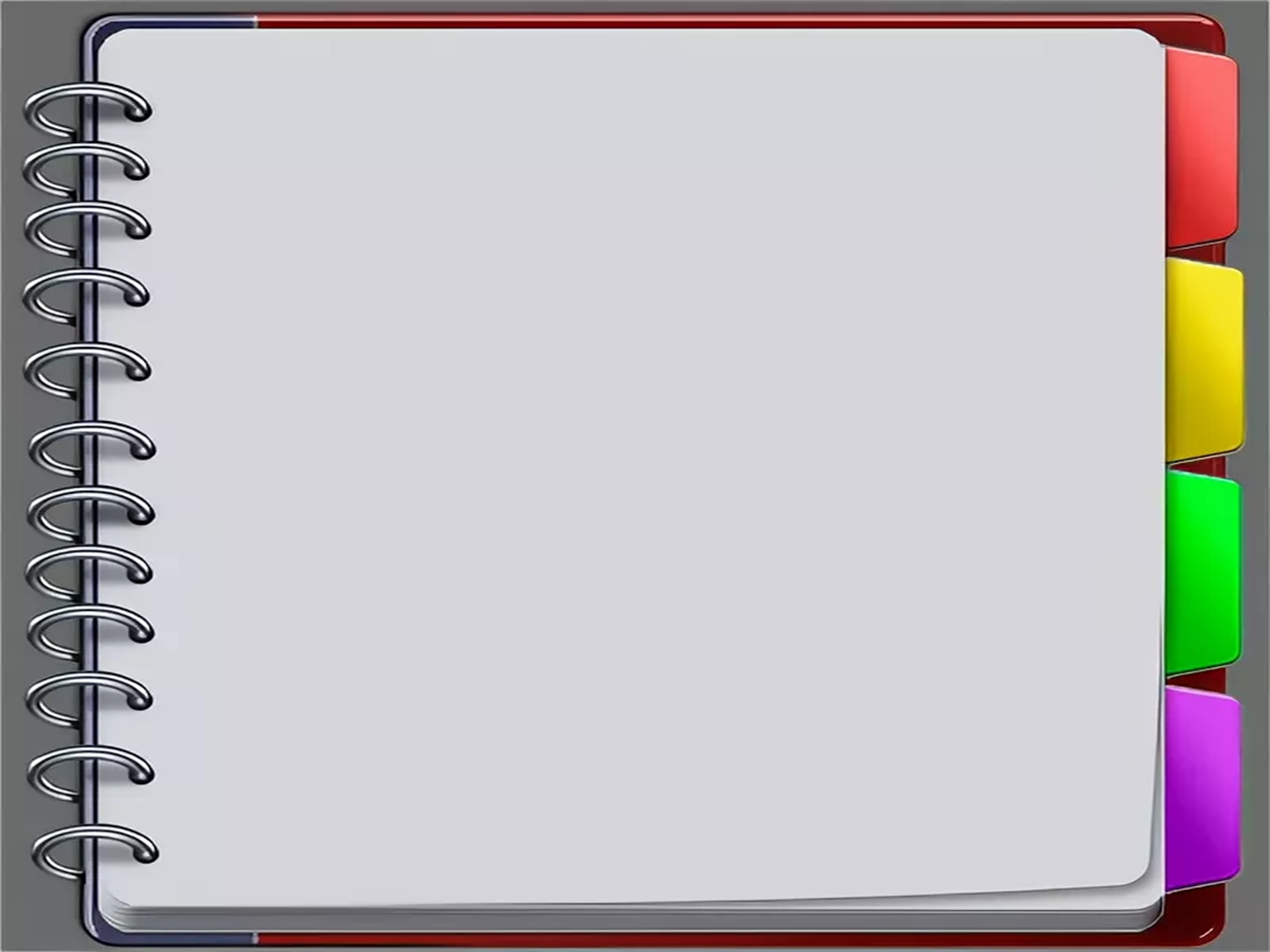 РАБОЧАЯ ПРОГРАММА ВОСПИТАНИЯ:
Пояснительная записка;
Целевой раздел;
Цели, задачи и принципы программы;
Общности(сообщества) ДОО;
Деятельности и культурные практики В ДОО;
Требования к планируемым результатам освоения программы воспитания;
Целевые ориентиры воспитательной работы для обучающихся дошкольного возраста;
Содержательный раздел
1.Содержание воспитательной работы  по направлениям воспитания:
Патриотическое направление воспитания;
Социальное направление воспитания;
Познавательное направление воспитания;
Физическое и оздоровительное направление воспитания;
Формирование у дошкольников культурно-гигиенических навыков;
Трудовое направление воспитания;
Этико-эстетическое направление воспитания.
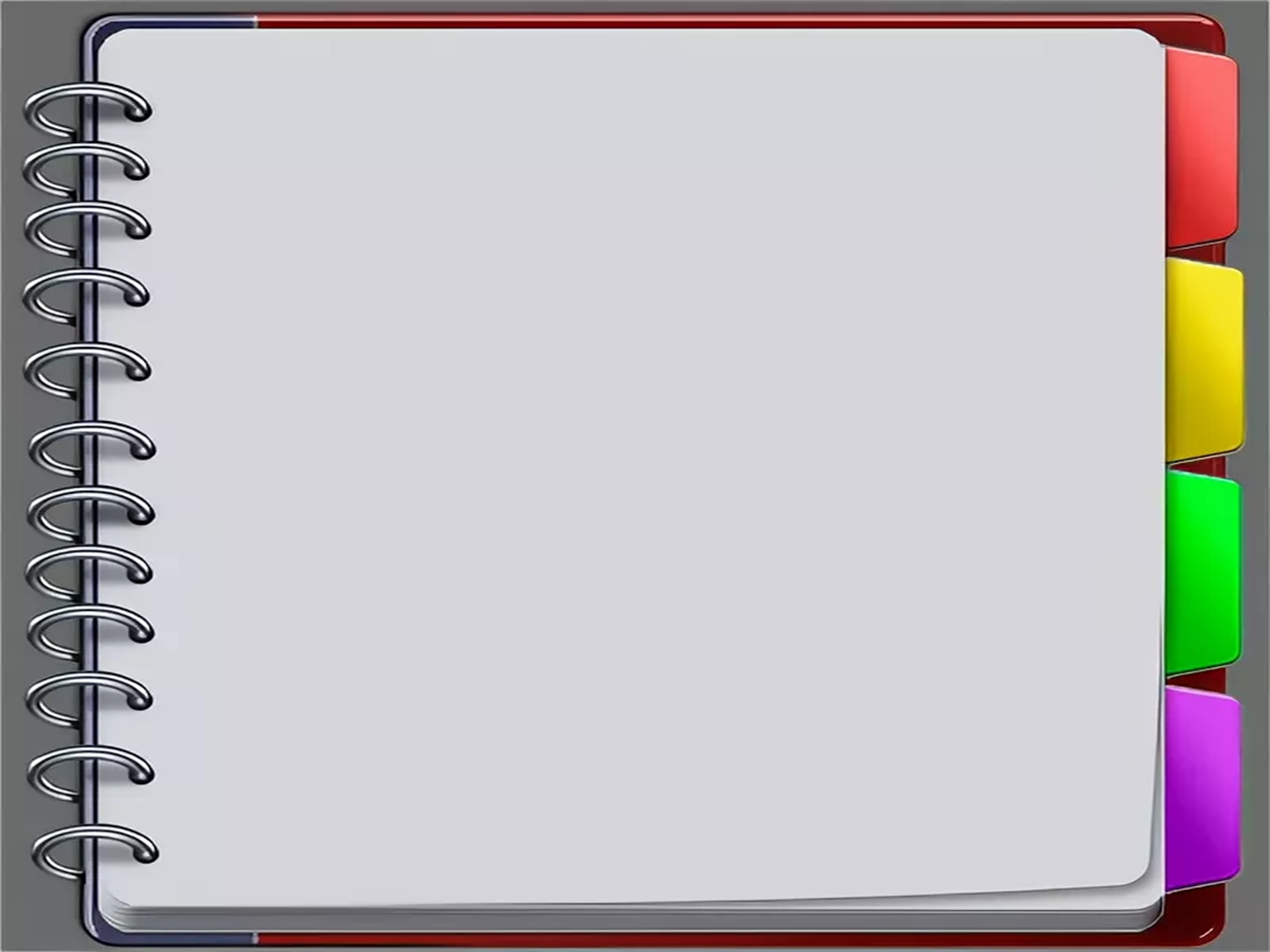 2.Особенности реализации воспитательного процесса;
3.Особенности взаимодействия педагогического коллектива с семьями обучающихся в процессе реализации программы воспитания.
Организационный раздел
1.Общие требования к условиям реализации программы воспитания;
2.Взаимодейтвия педагогического работника с детьми. События ДОО;
3.Организация предметно-пространственной среды;
4.Кадровое обеспечение воспитательного процесса;
5. Разделение функционала, связанного с организацией и реализацией воспитательного процесса;
6.Особые требования к условиям, обеспечивающим достижение планируемых личностных  результатов в работе с детьми;
7. Календарь традиций ДОО.
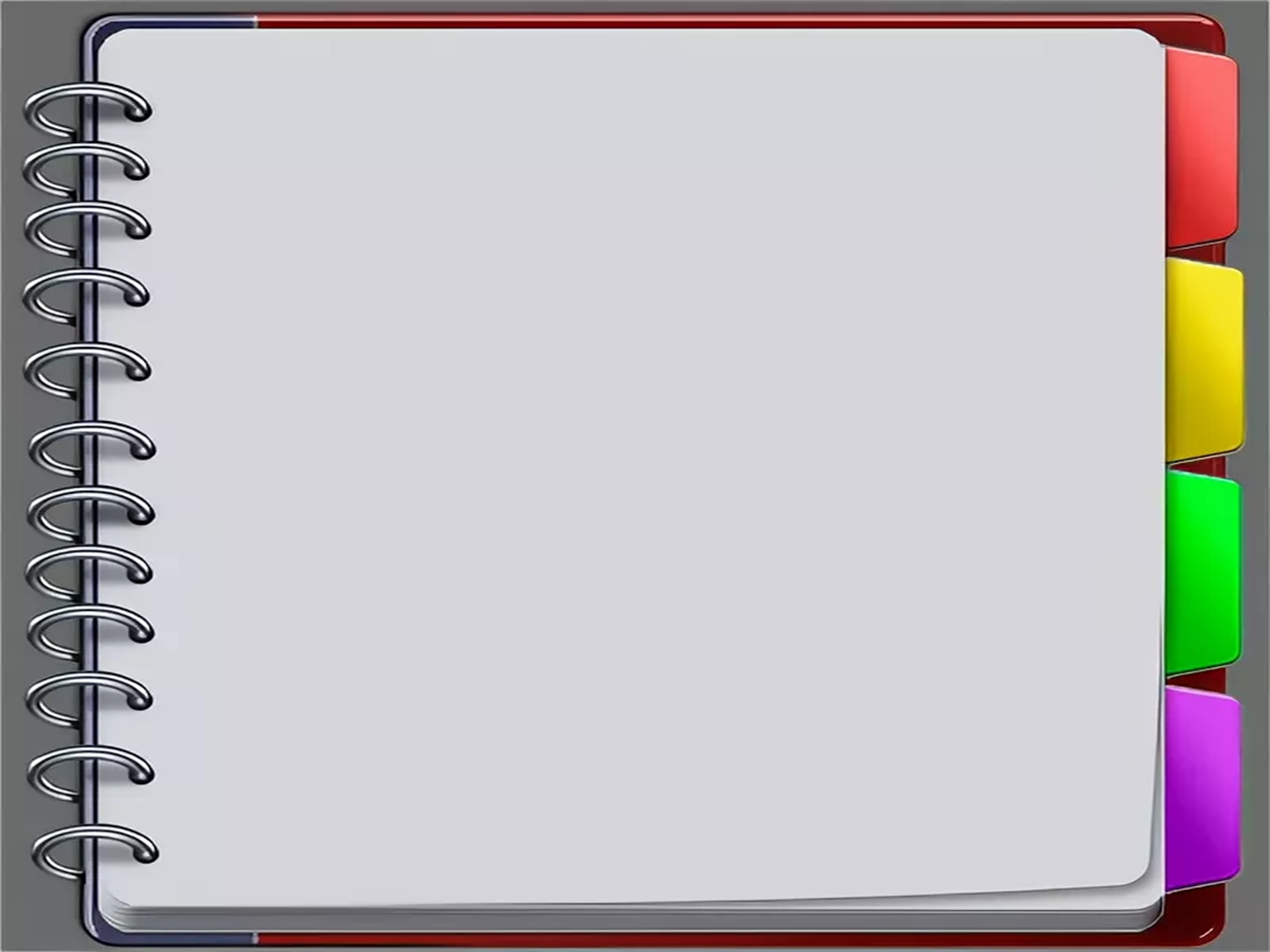 ОРГАНИЗАЦИОННЫЙ РАЗДЕЛ:
ПСИХОЛОГО-ПЕДАГИЧЕСКИЕ УСЛОВИЯ, ОБЕСПЕЧИВАЮЩИЕ РАЗВИТИЕ РЕБЕНКА С ТНР;
ОРГАНИЗАЦИЯ ПРЕДМЕТНО-
ПРОСТРАНСТВЕННОЙ СРЕДЫ :
Младший дошкольный возраст (с 3-4 лет);
Средний дошкольный возраст (с 4-5лет);
Старший дошкольный возраст (с 5-6 лет);
Старший дошкольный возраст (с 6-7лет);
Развивающая предметно-пространственная среда в кабинете учителя-логопеда и групповом помещении.
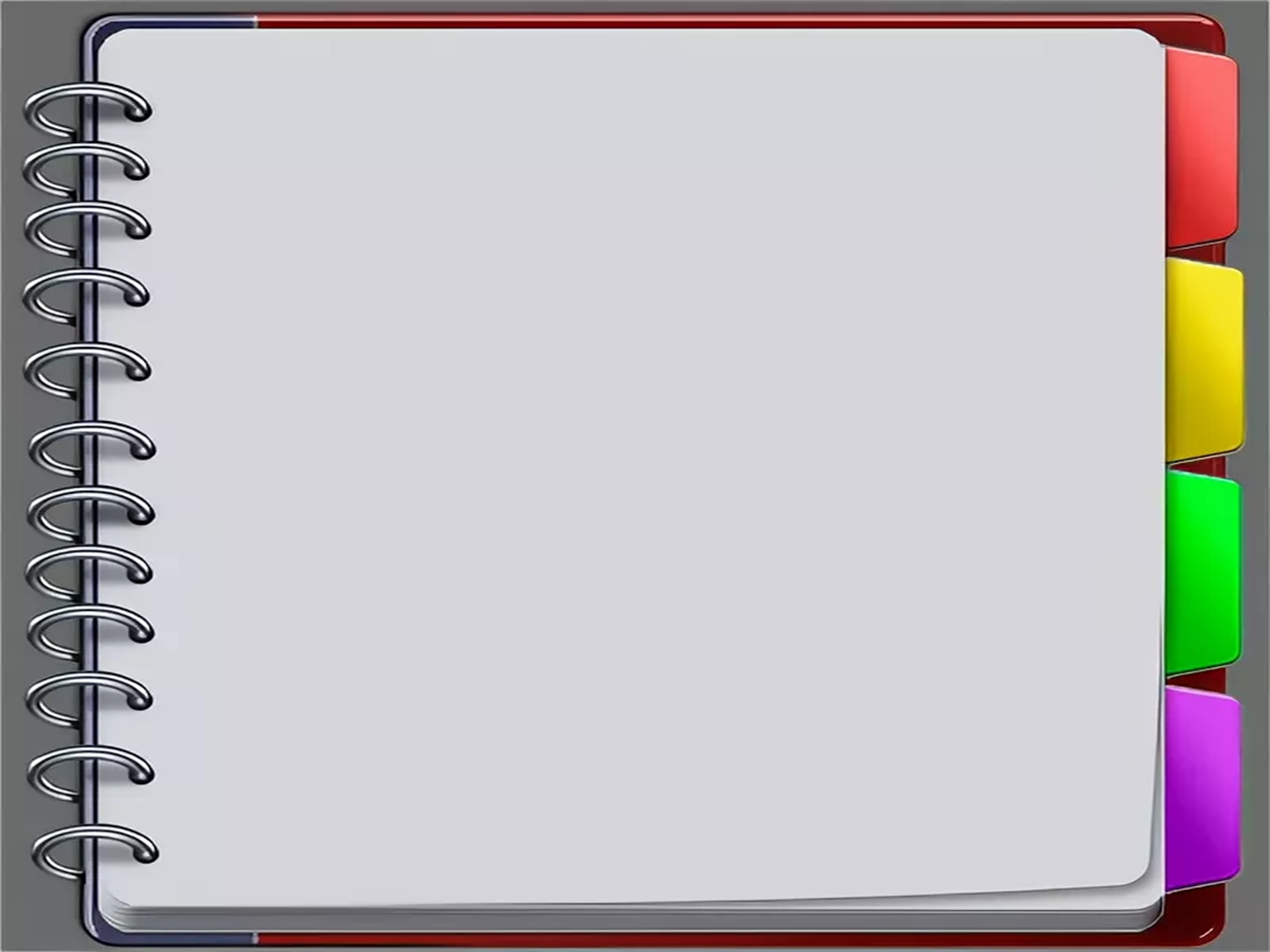 РАСПОРЯДОК ДНЯ, ОРГАНИЗАЦИЯ РЕЖИМНЫХ МОМЕНТОВ;
ОСОБЕННОСТИ ОРГАНИЗАЦИИ РЕЖИМ-НЫХ МОМЕНТОВ;
КАДРОВЫЕ УСЛОВИЯ РЕАЛИЗАЦИИ ПРОГРАММЫ;
ФИНАНСОВОЕ ОБЕСПЕЧЕНИЕ ПРОГРАММЫ;
МАТЕРИАЛЬНО-ТЕХНИЧЕСКОЕ ОБЕСПЕ-ЧЕНИЕ ПРОГРАММЫ;

ПРИЛОЖЕНИЕ:
Календарный план воспитательной работы МДОУ.